الفحوصات الشعاعية الخاصة  المرحلة الثالثة
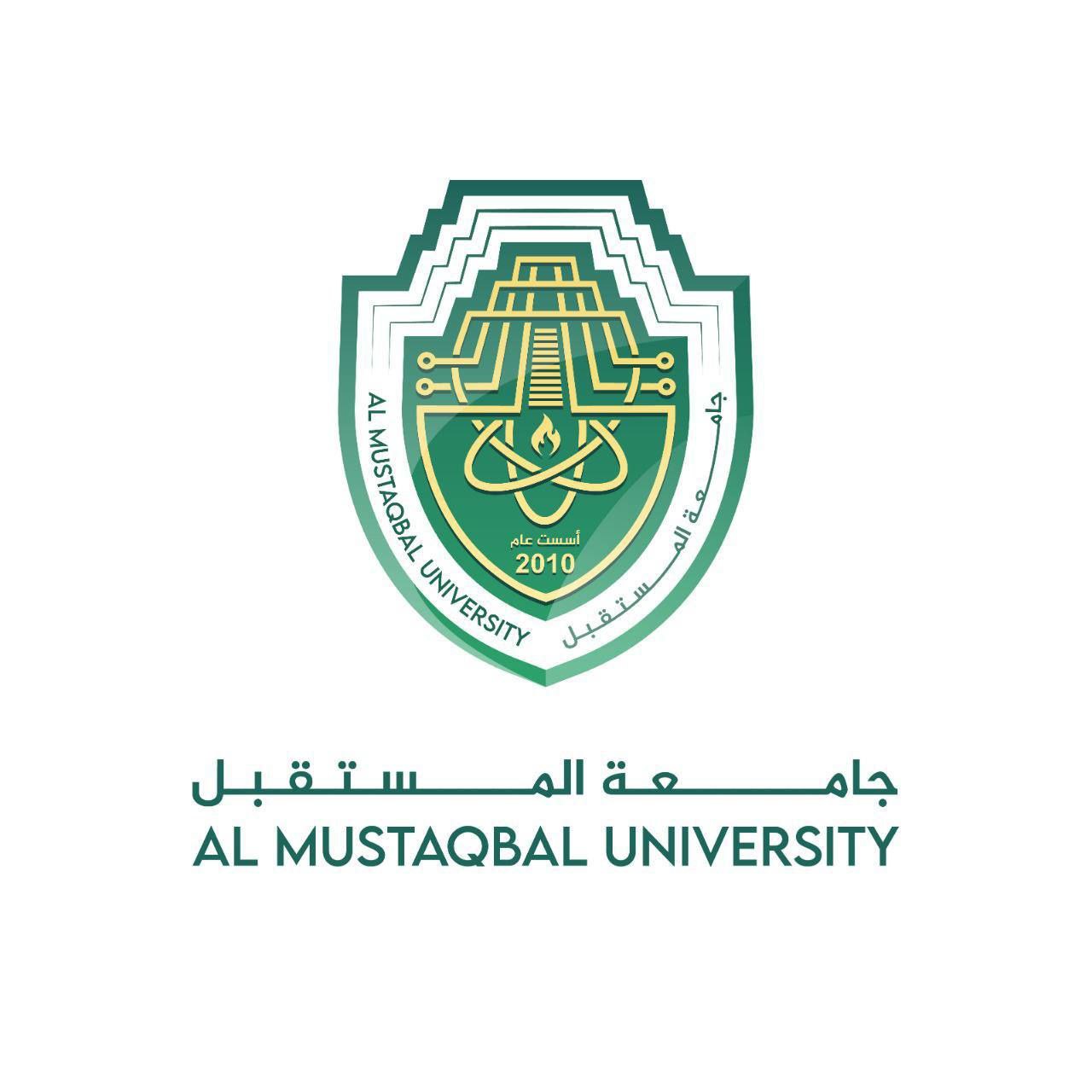 جامعة المستقبل
كلية التقنيات الصحية والطبية
قسم تقنيات الاشعة
Lecture 3
C.T of the brain
اعداد 
د. مهند احمد صاحب                 م.م. مرتضى عبد الامير محمد
Brain CT Scan
A Brain CT scan is a complex scan of internal structures that are located inside that head and produces multiple images that are used to diagnose a range of conditions.
The cross-sectional images generated during a CT scan can he reformatted in multiple planes. They can even generate three- dimensional images. These images can be viewed on a computer monitor, printed on film or by a 3D printer, or transferred to a CD or DVD.
Brain CT scans are ordered when there a patient suffered serious symptoms in the head area, like severe headaches or dizziness, as well as when a patient suffers an accident with head-related injuries. They are used to diagnose a range of conditions, including aneurysms, bleeding in the brain, strokes, and brain tumors.
How do brain CT scans work?
Brain CT scans are the same as other types of CT (computed tomography) scans, except they are taken of the head region. They are a diagnostic medical image test that generates multiple images of the skull, brain and blood vessels.
During a brain CT, a donut-shaped device will circle the head and captures pictures of it from various angles. The images that the scan generates are cross-sectional images, which means the images produced are sliced through the middle of the structure. 

A brain CT takes a large amount of cross-sectional images. These images can be viewed as flat 2 dimension pictures, or they can be pieced together to make a three-dimensional images. 

Depending on your suspected condition and on the issuing physician, your doctor may order a contrast CT scan. This type of scan involves the patient taking a contrast material, like dye, by  having it injected intravenously. This contrast material can help a physician pick up small abnormalities. A contrast CT scan may require the patient to abstain from food or drink of a certain period of time prior to the scan.
Indications for a Brain CT
Brain tumours
Brain aneurysms
Bleeding of the brain
Fluid build up in the skull (known as hydrocephalus)
Brain atrophy
Structural anomalies
Brain infection
Abnormal blood vessels of the brain (known as arteriovenous malformation)
Other brain conditions
CONTRAINDICATIONS
Pregnancy
Hypersensitivity to iodinated contrast media. 
Blood Urea and serum creatinine (Creatinine >1.5mg/dl)
Benefits
CT scanning is painless, noninvasive and accurate.

A major advantage of CT is its ability to image bone, soft tissue and blood vessels all at the same time.

Unlike conventional x-rays, CT scanning provides very detailed images of many types of tissue as well as the lungs, bones, and blood vessels.

CT examinations are fast and simple; in emergency cases, they can reveal internal injuries and bleeding quickly enough.

CT is less sensitive to patient movement than MRI.
CT can be performed if you have an implanted medical device of any kind, unlike MRI.
No radiation remains in a patient's body after a CT examination.
RISKS
There is always a slight chance of cancer from excessive exposure to radiation. However, the benefit of an accurate diagnosis far outweighs the risk.

CT scanning is, in general, not recommended for pregnant women unless medically necessary because of potential risk to the baby. 

IV contrast manufacturers indicate mothers should not breastfeed their babies for 24-48 hours after contrast material is given. 

The risk of serious allergic reaction to contrast materials that contain iodine .
Contrast-enhanced CT (optional)The purpose of contrast in the setting of head imaging is to evaluate the physiological and pathological processes that alter the permeability of the blood-brain barrier that causes abnormal contrast enhancement.
Therefore, contrast-enhanced CT allows the identification of abnormal contrast enhancement including :
brain metastases: variable enhancement of the lesion post-contrast
meningioma: solid intense enhancement of the lesion post-contrast
brain abscesses: 
double rim sign: hypodense outer rim and a hyperdense inner rim
single rim of hyperdense or isodense
fluid/pus: hypoattenuating center
necrotic neoplasm (e.g. glioblastoma) or abscess: outer enhancing ring surrounding a necrotic center
meningitis and meningoencephalitis: Leptomeningeal enhancement
multiple sclerosis: contrast enhancement of plaques
lymphoma: enhancement of lesion post-contrast
ependymitis and ventriculitis: thin linear enhancement of the margins of the ventricles
How to prepare for your brain CT Scan
You will be asked not to eat or (drink) anything for a few hours beforehand, if contrast material will be used in your exam. You should inform your physician of all medications you are taking and if you have any allergies.
To prepare for your appointment you will need to remove all metal objects, like jewelry, piercings, a watch, hairpins and removable hearing aids.
POSITION
Patient Position: supine with their arms by their side
with the head in the head holder. Center the table height such that external auditory meatus (EAM) is at center of the gantry. To decrease the ocular lens exposure, the scan angle should be parallel to a line created by the supraorbital ridge and the inner table of the posterior margin of the foramen magnum.
Topogram Direction: Craniocaudal
Scan Type: Axial
Position/Landmark: 2-3cm (20-30mm) above the vertex. 
Start Location: Skull base. 
End Location: Skull vertex. 
scan geometry
slice thickness: <5 mm
slice increment: 0.5 mm
contrast injection protocol
non-contrast performed first
delayed phase post-contrast acquisition
50 cc hand injection or 1 cc/s pressure injection ± saline chaser
delayed acquisition: >5 minutes post-contrast injection
Topogram of head with scan lines showing the plane and scan range
Native Axial CT scan
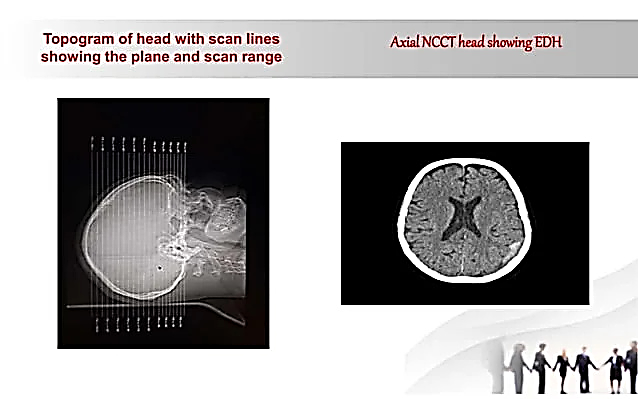 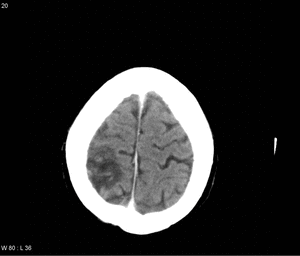 LET’S VIEW app :Brain anatomy & Termonology
Please download CT anatomy and CT brain for Android mobile phones
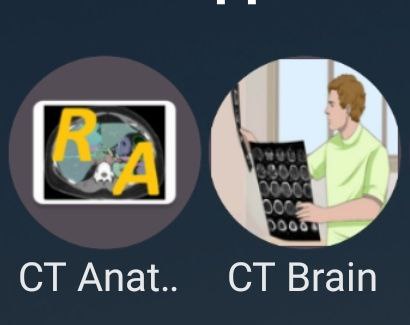 Terminologies
Hypodense lesion
Termomologies
Hyperdense lesion
Termomologies
Isodense lesion
CT Windowing
Brain window 
(soft tissue window)
Bone window 
(To evaluate fractures )
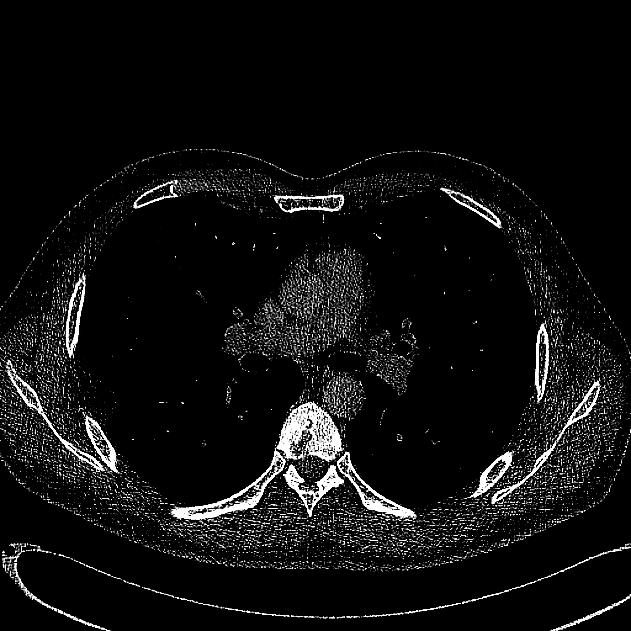 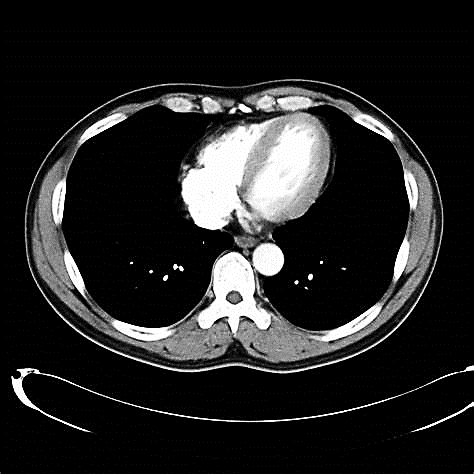 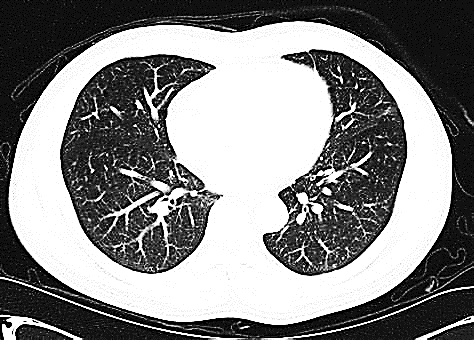 Lung window
Windowing
Gray-scale
Axial
Sagittal
Coronal
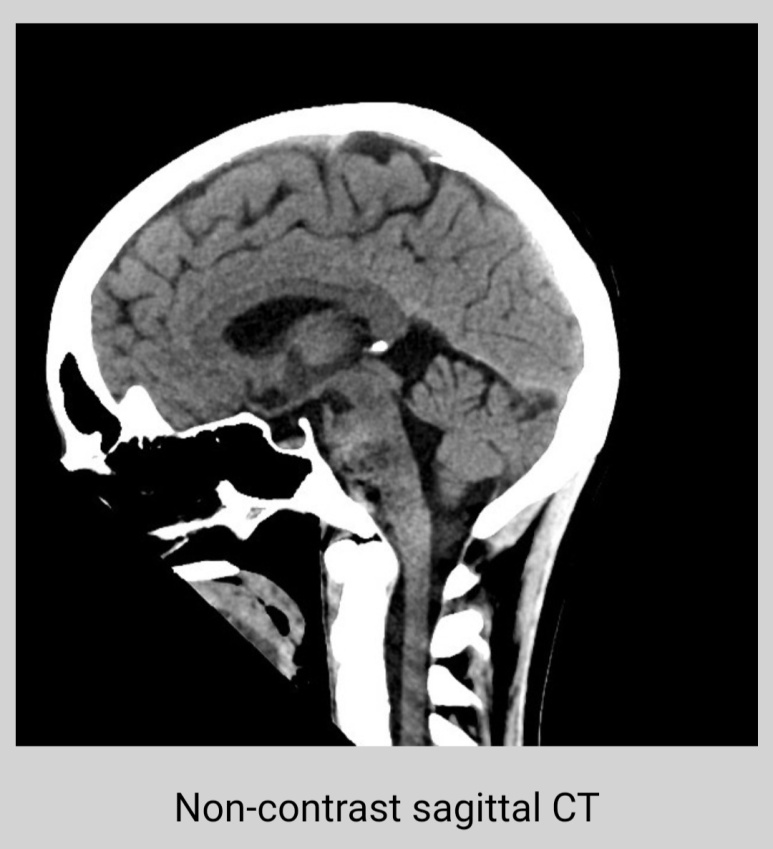 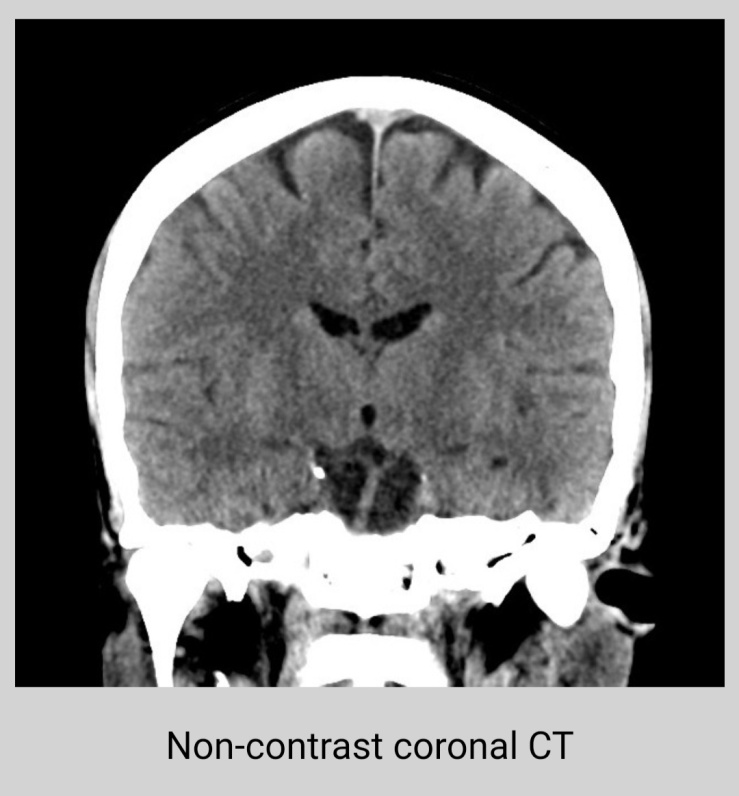 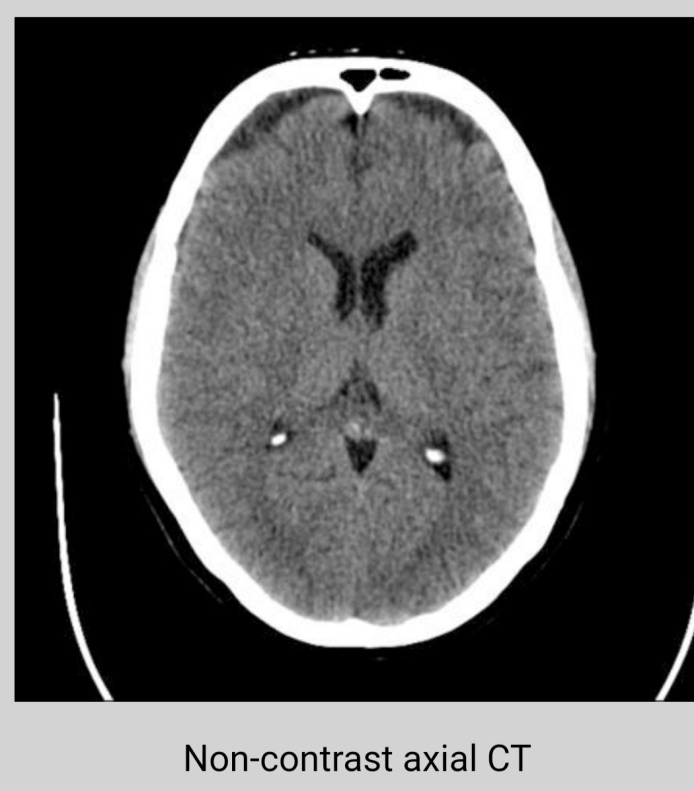 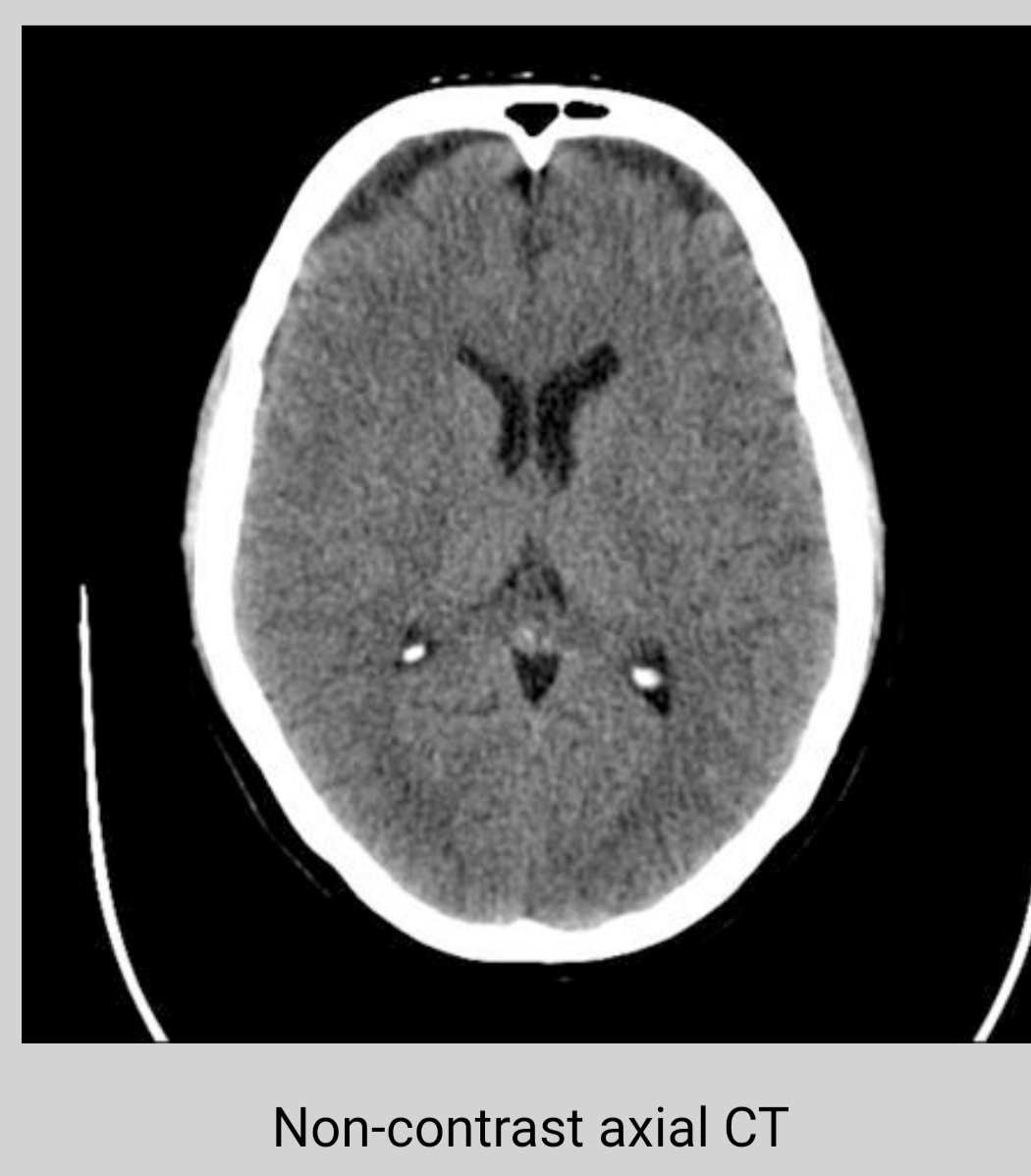 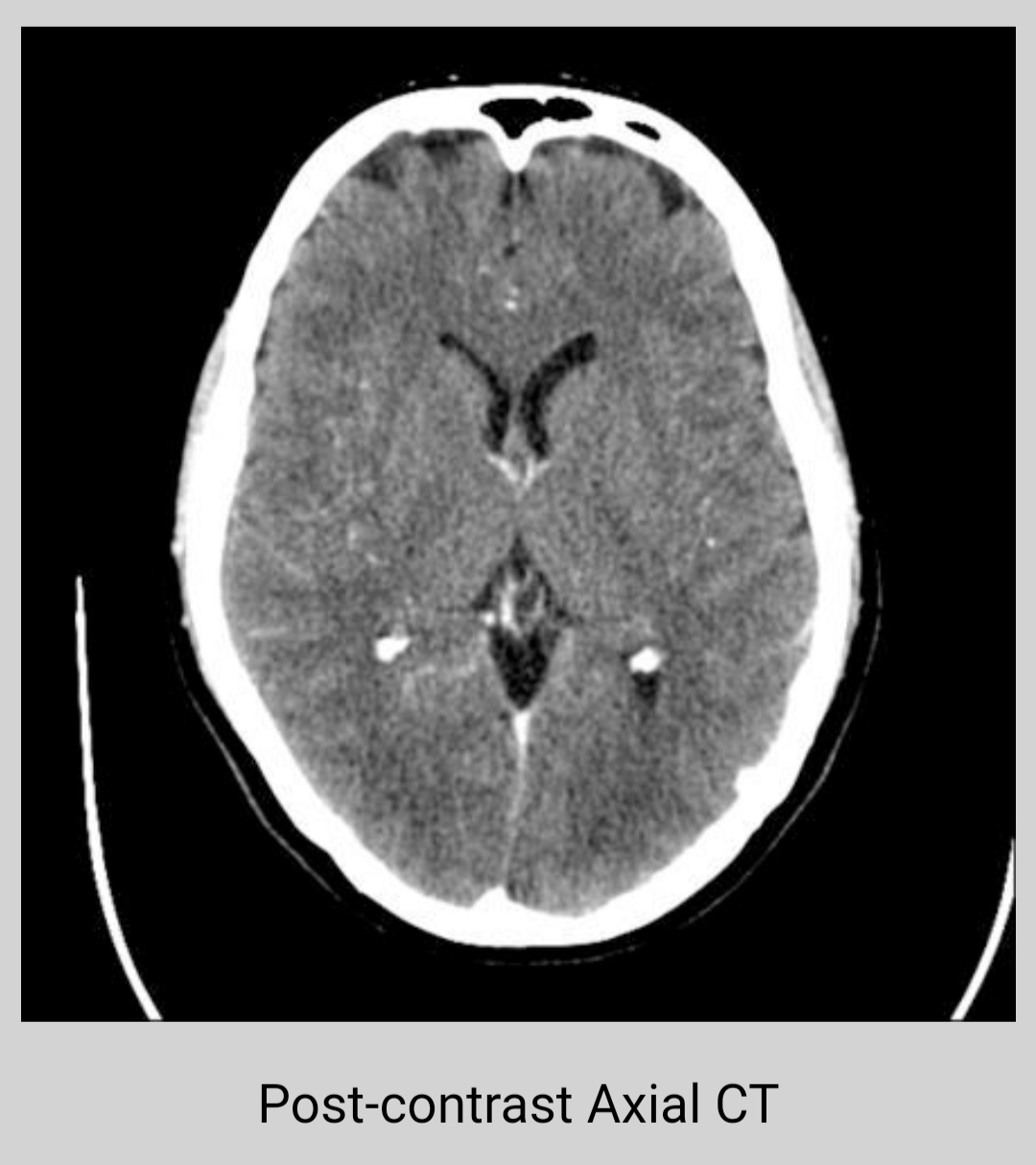 Simple cranial bone anatomy
Simple anatomy
REFRANCES
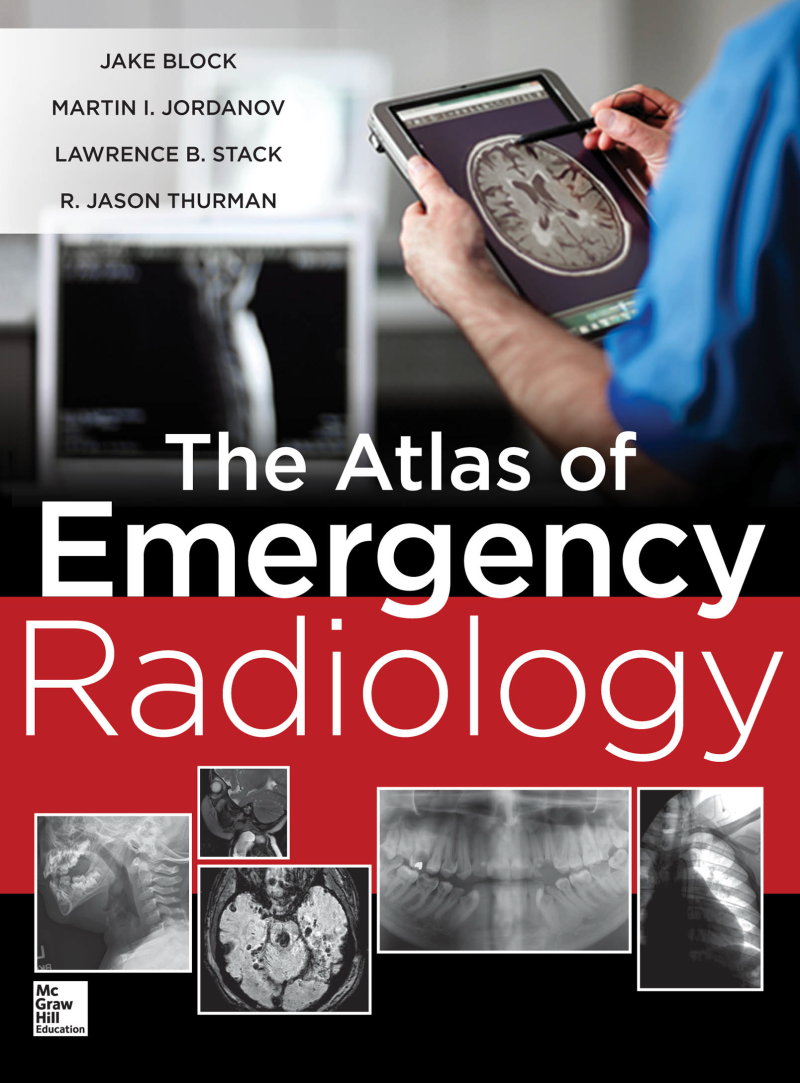 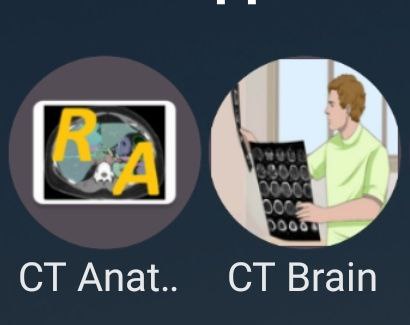